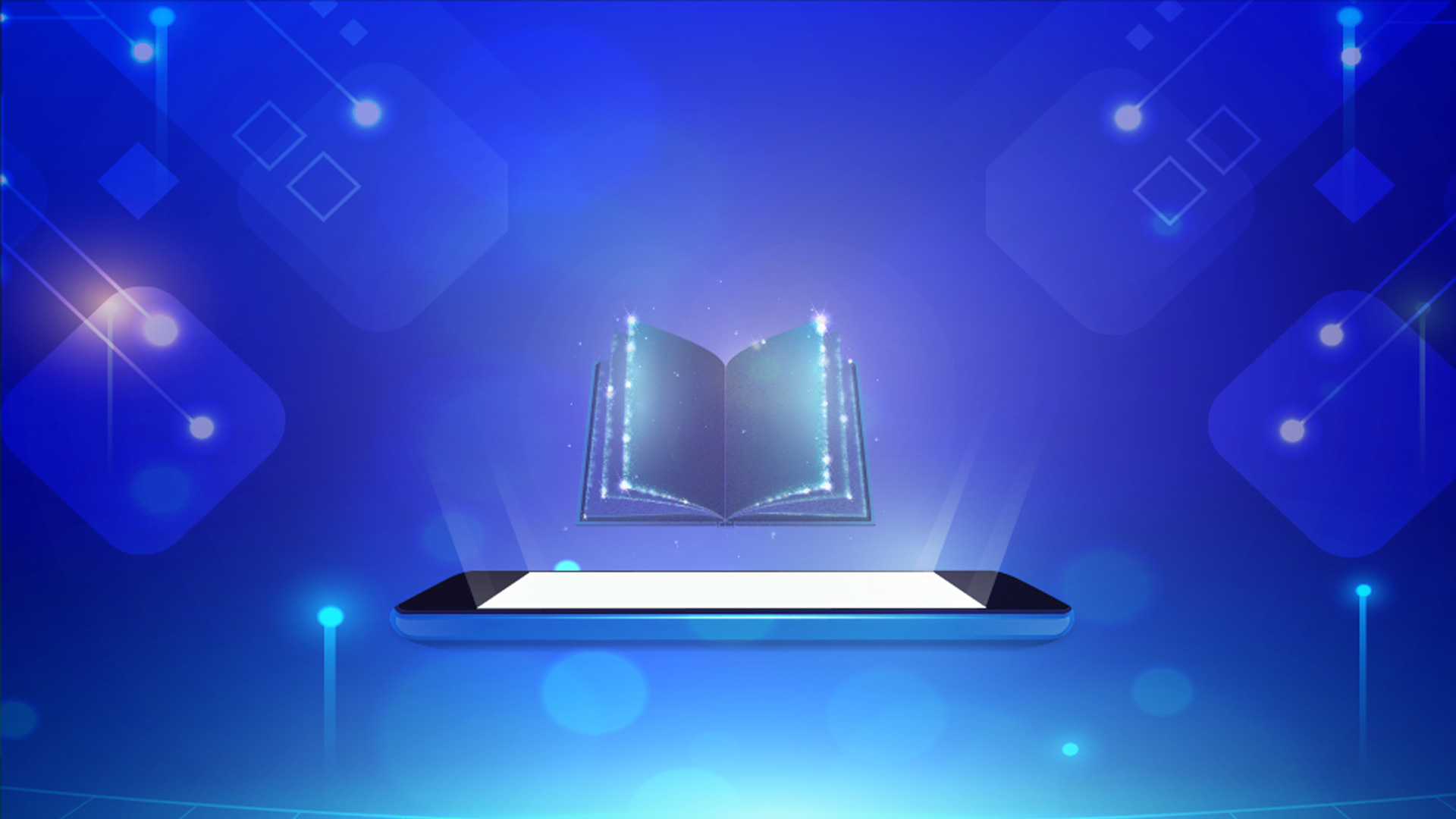 Reabertura da 
Escolha PNLD 2023 - Objeto 2

Obras didáticas de Práticas e Acompanhamento da Aprendizagem para os Anos Iniciais do Ensino Fundamental
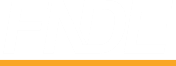 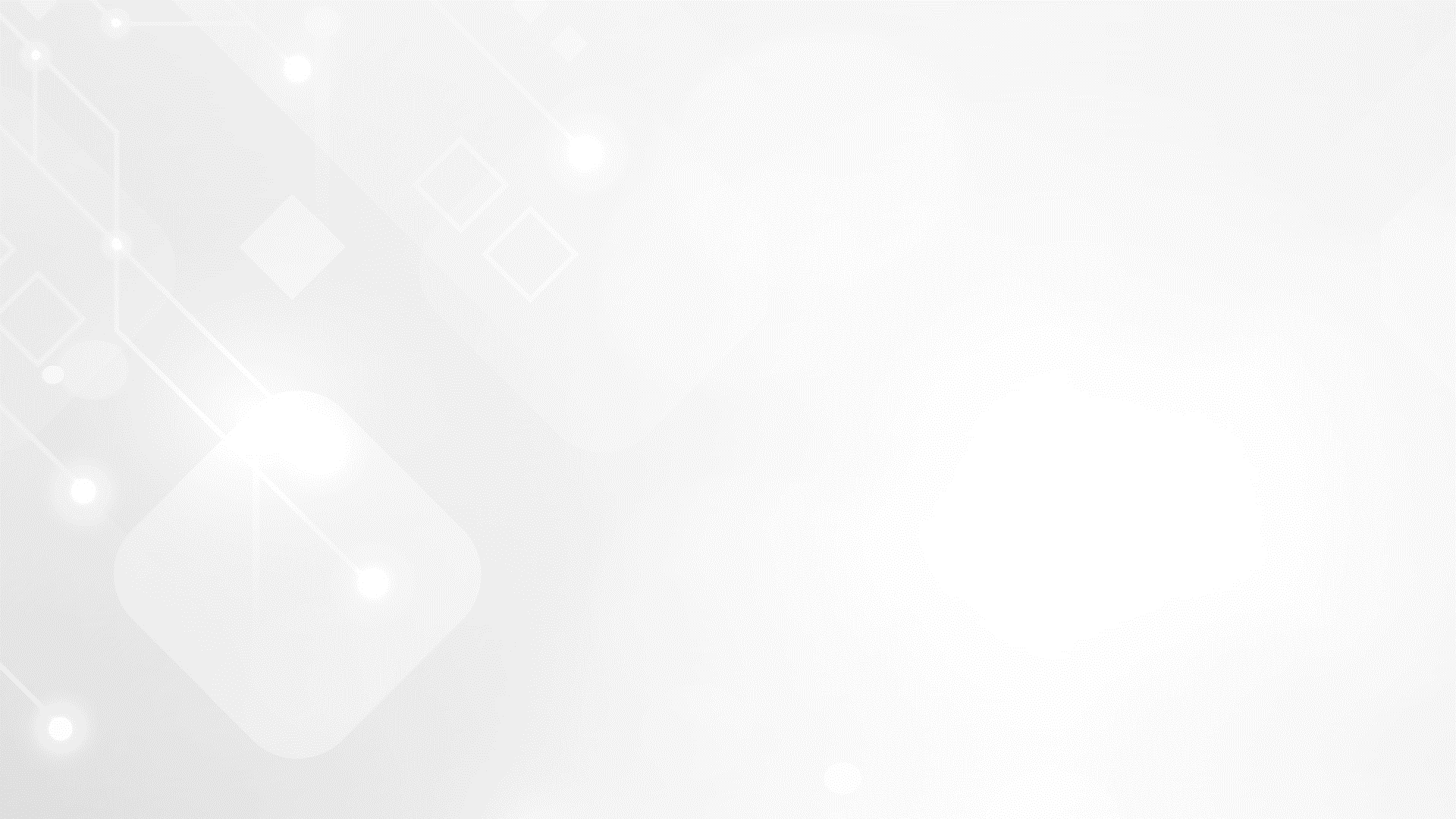 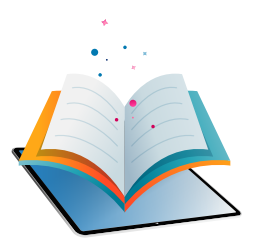 Escolha PNLD 2023
Prazo para registro: até o dia 28 de junho de 2023.
Escolas participantes:
Escolas públicas cujas Secretarias de Educação tenham aderido previamente ao PNLD para recebimento de Obras Didáticas – Anos Iniciais do Ensino Fundamental. 
Escolas públicas que possuem alunado cadastrado nos anos iniciais do ensino fundamental, registrados no censo escolar de 2022.
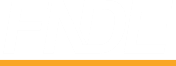 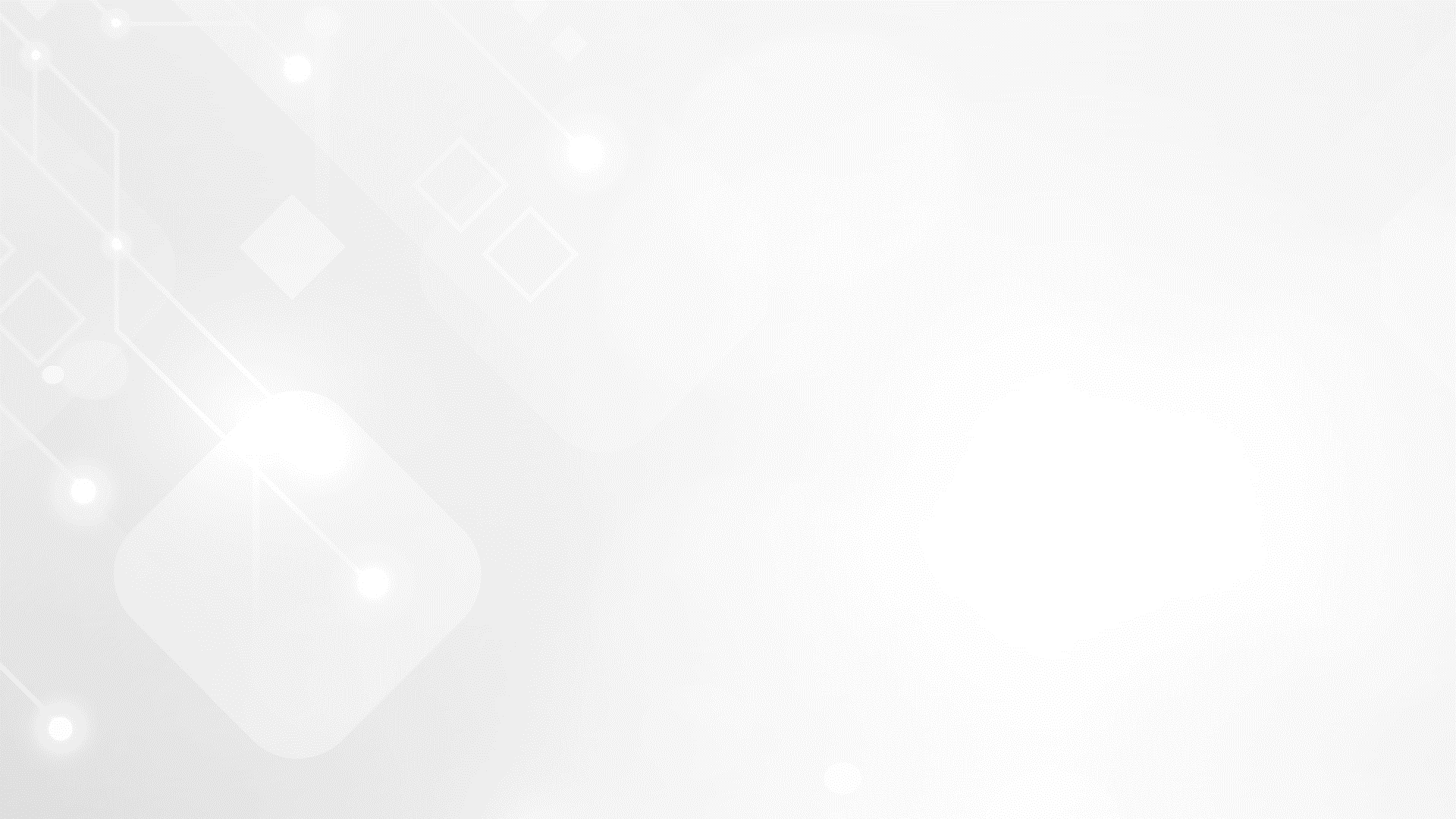 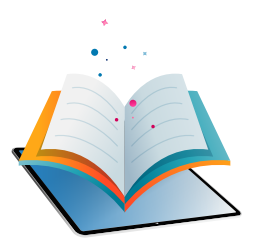 Reabertura de Escolha
A gravação do registro da Escolha pode ser alterada a qualquer momento dentro do período aberto para registro. Prevalecerá sempre o último registro gravado. 

Para proteger o registro da escola, é necessário finalizá-lo. 

Antes de finalizar, é importante a escola verificar se os livros registrados no sistema estão de acordo com a ata da reunião de Escolha. 

Após a finalização, caso deseje alterar a Escolha registrada, a escola deverá solicitar ‘Reabertura de Escolha’ no Sistema PNLD Digital.

A Secretaria de Educação, por meio dos perfis de Secretário(a) de Educação e/ou Coordenador do Livro, fará a análise das solicitações.
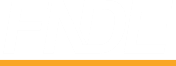 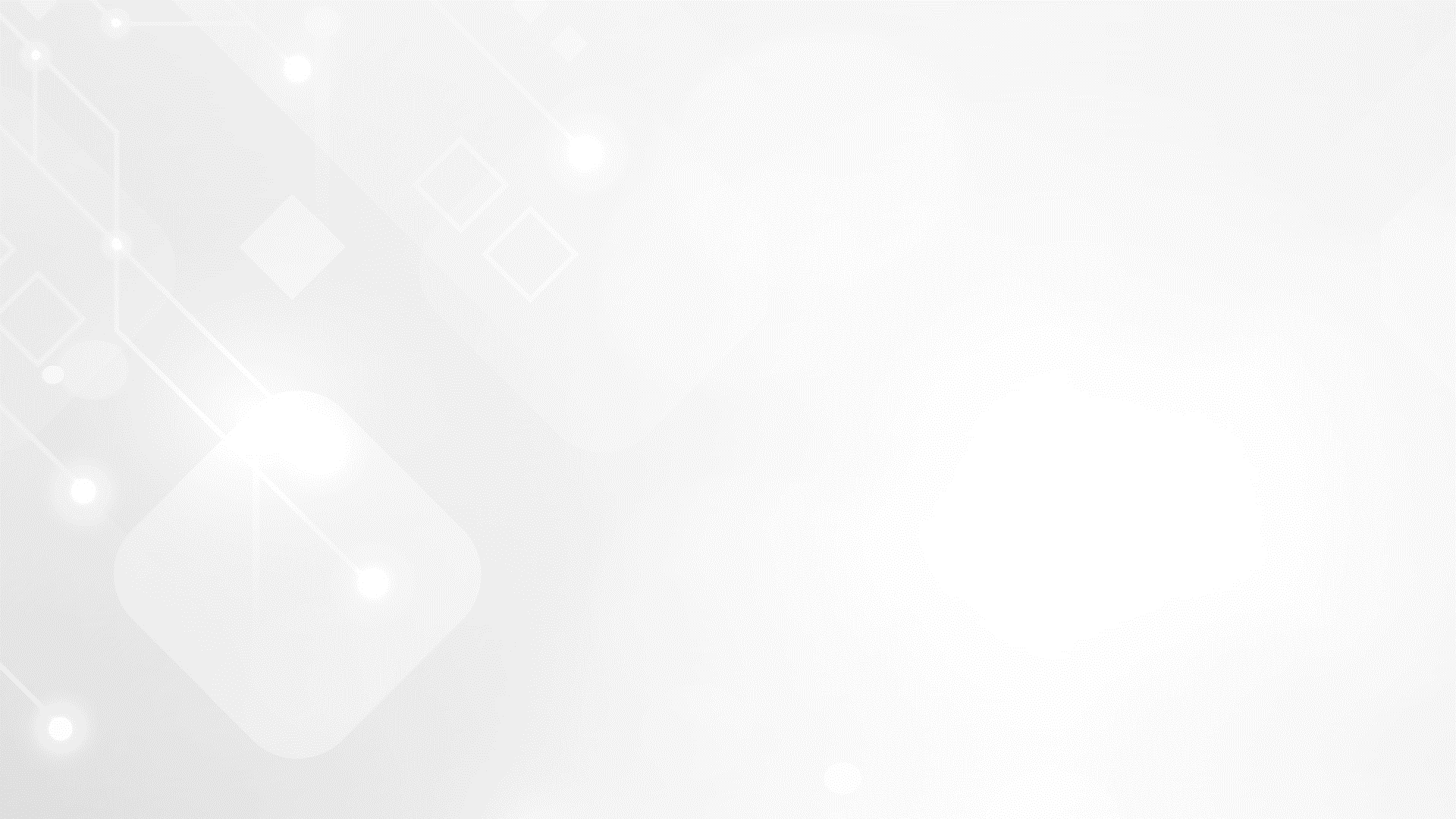 Acessando o Sistema
Para solicitar Reabertura de Escolha, a escola deve clicar no ícone destacado abaixo, e selecionar a opção ‘’REABRIR ESCOLHA’’.
ATENÇÃO: Apenas Escolhas com status finalizado podem ser reabertas.
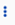 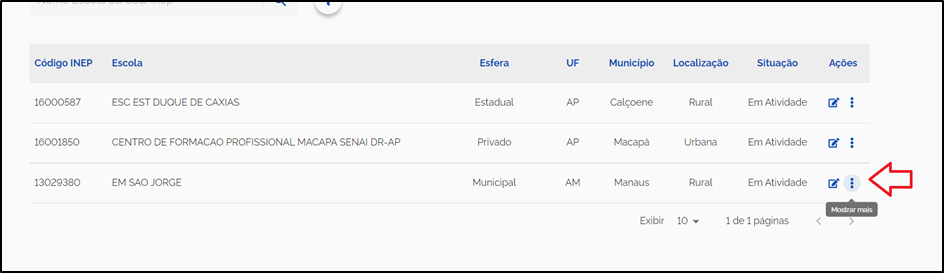 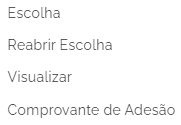 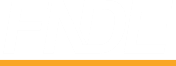 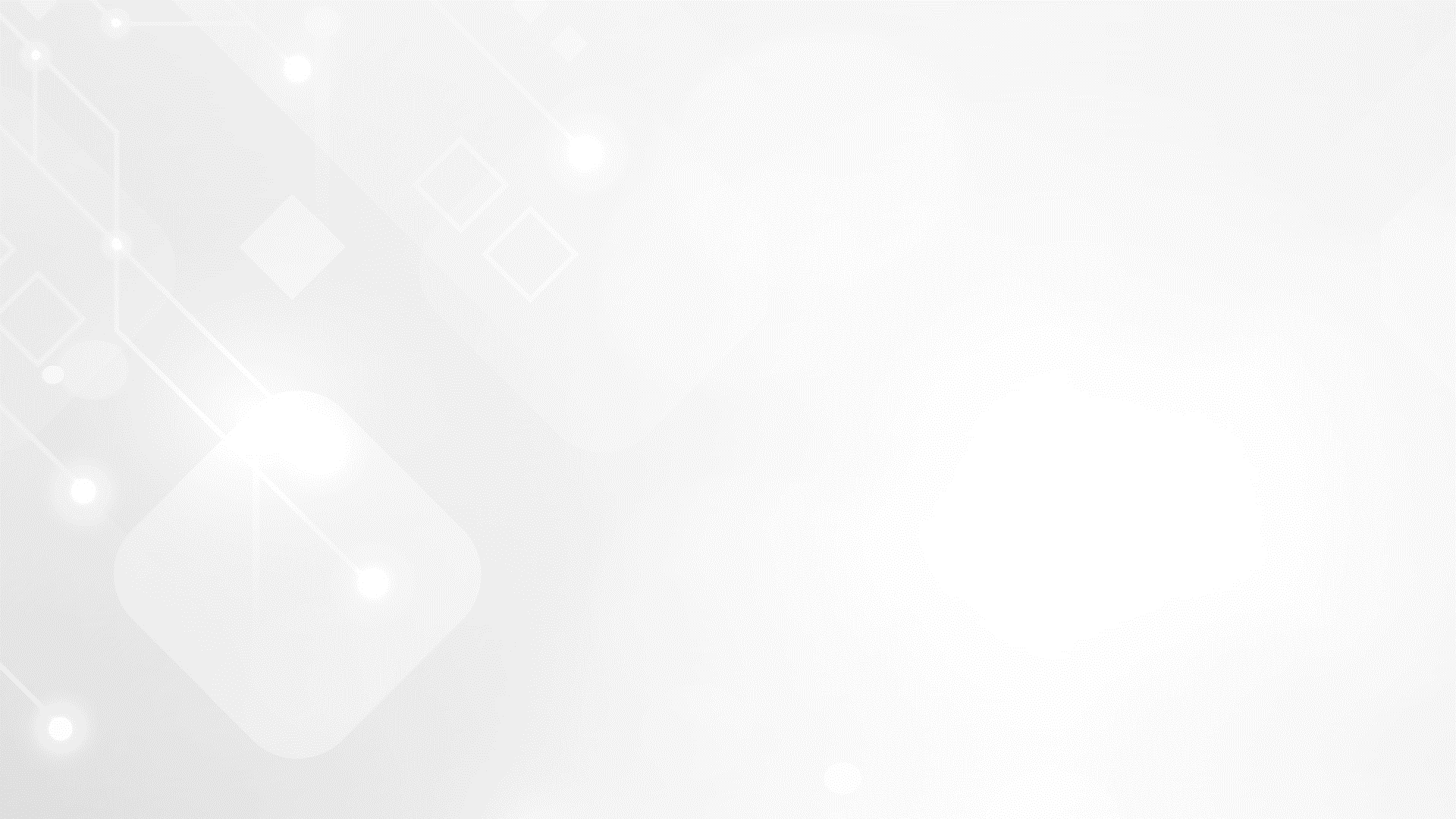 Edital
Selecione o Edital PNLD 2023 – Objeto 2. Apenas esse edital está aberto para registro de Escolha e solicitação de reabertura.
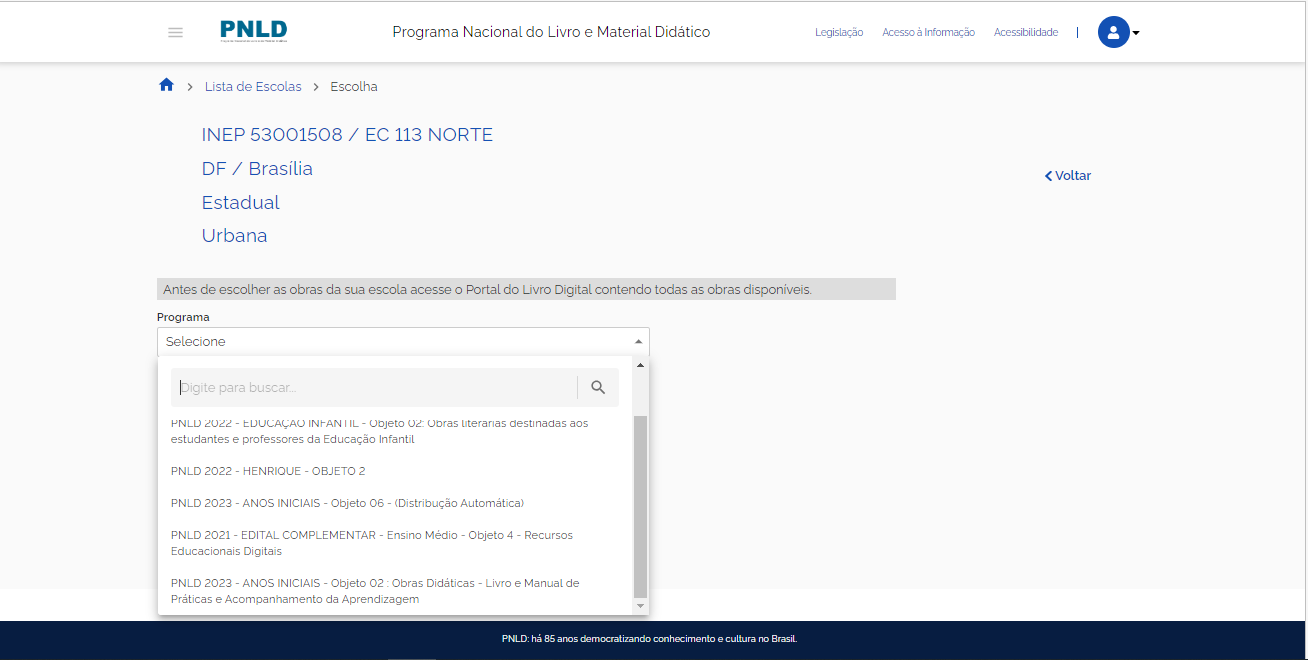 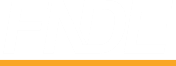 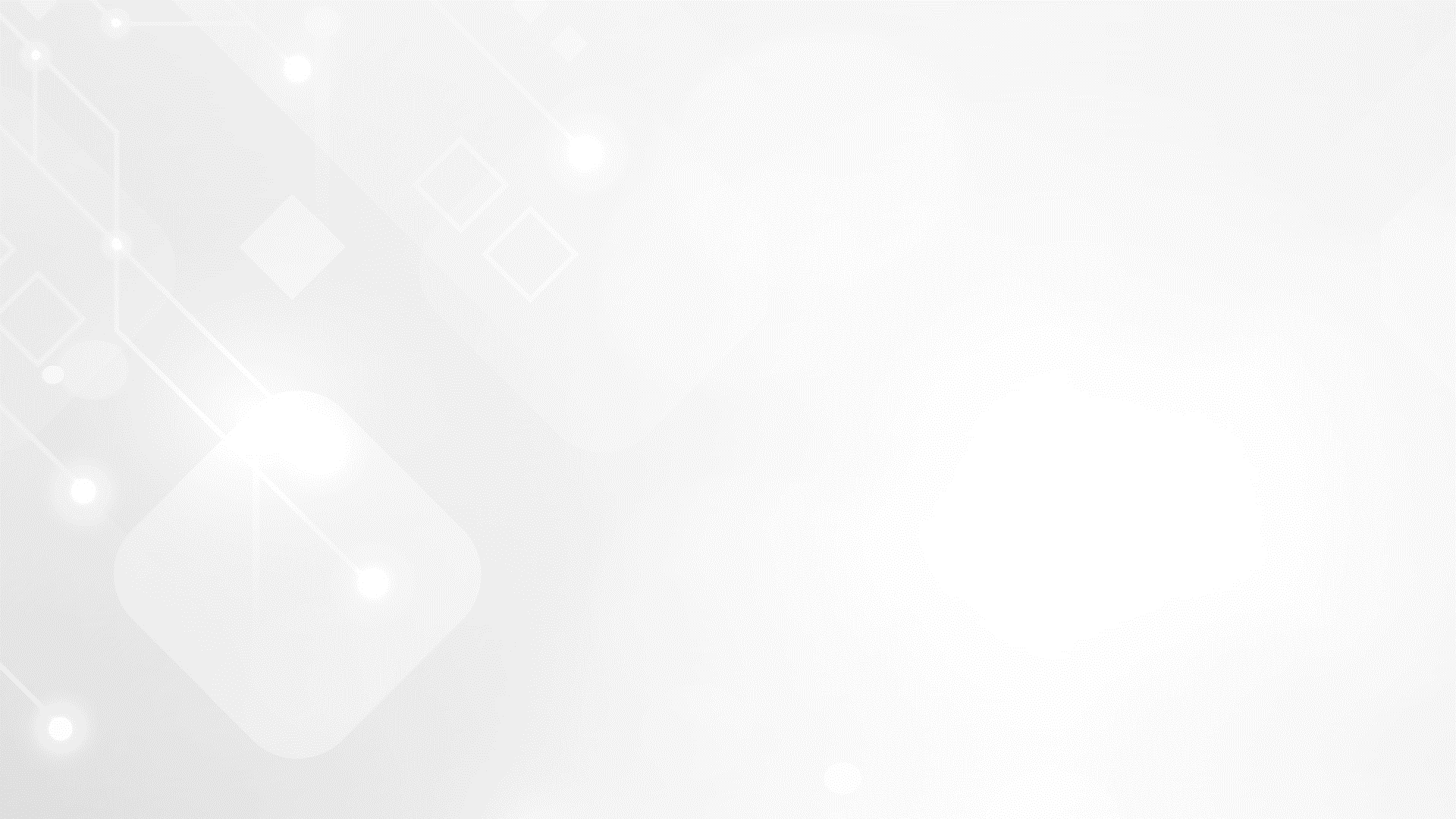 Solicitando Reabertura da Escolha
Ao selecionar o Edital do PNLD 2023 – Objeto 2, a solicitação de Reabertura de Escolha só será possível se a escola já tiver finalizado sua escolha no sistema.
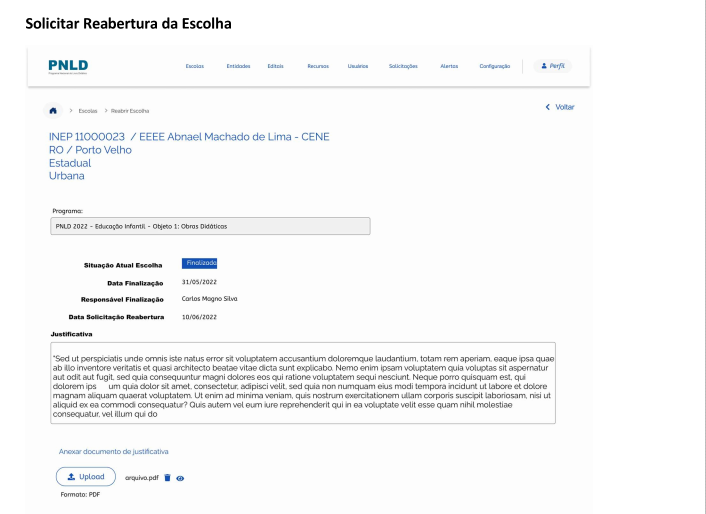 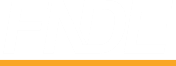 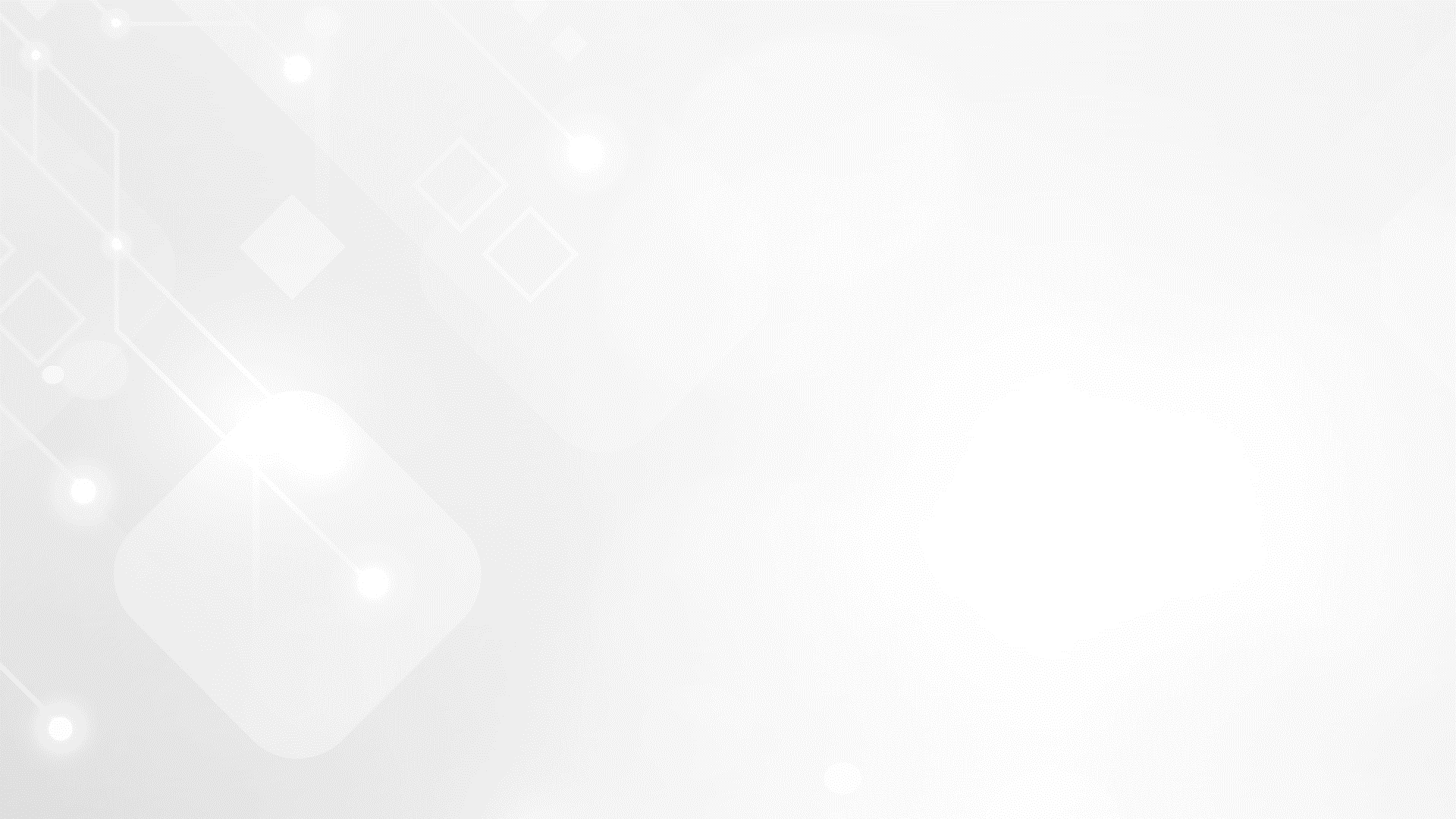 Solicitando Reabertura da Escolha
A escola deverá preencher o campo ‘’Justificativa’’ esclarecendo o motivo da solicitação de Reabertura de Escolha.
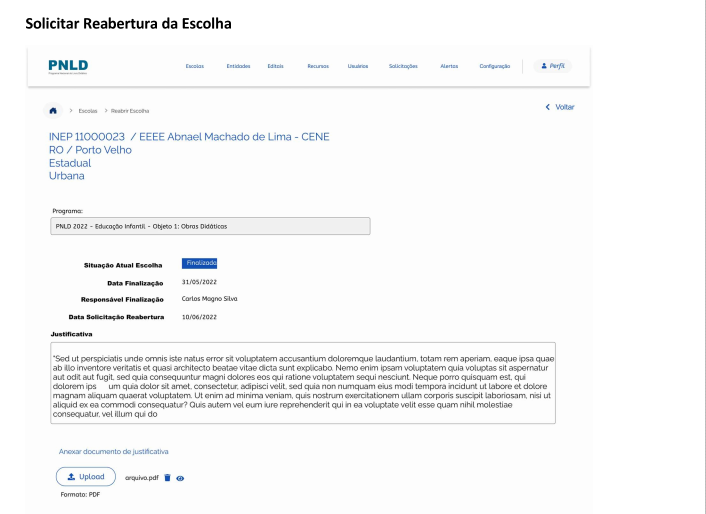 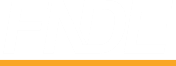 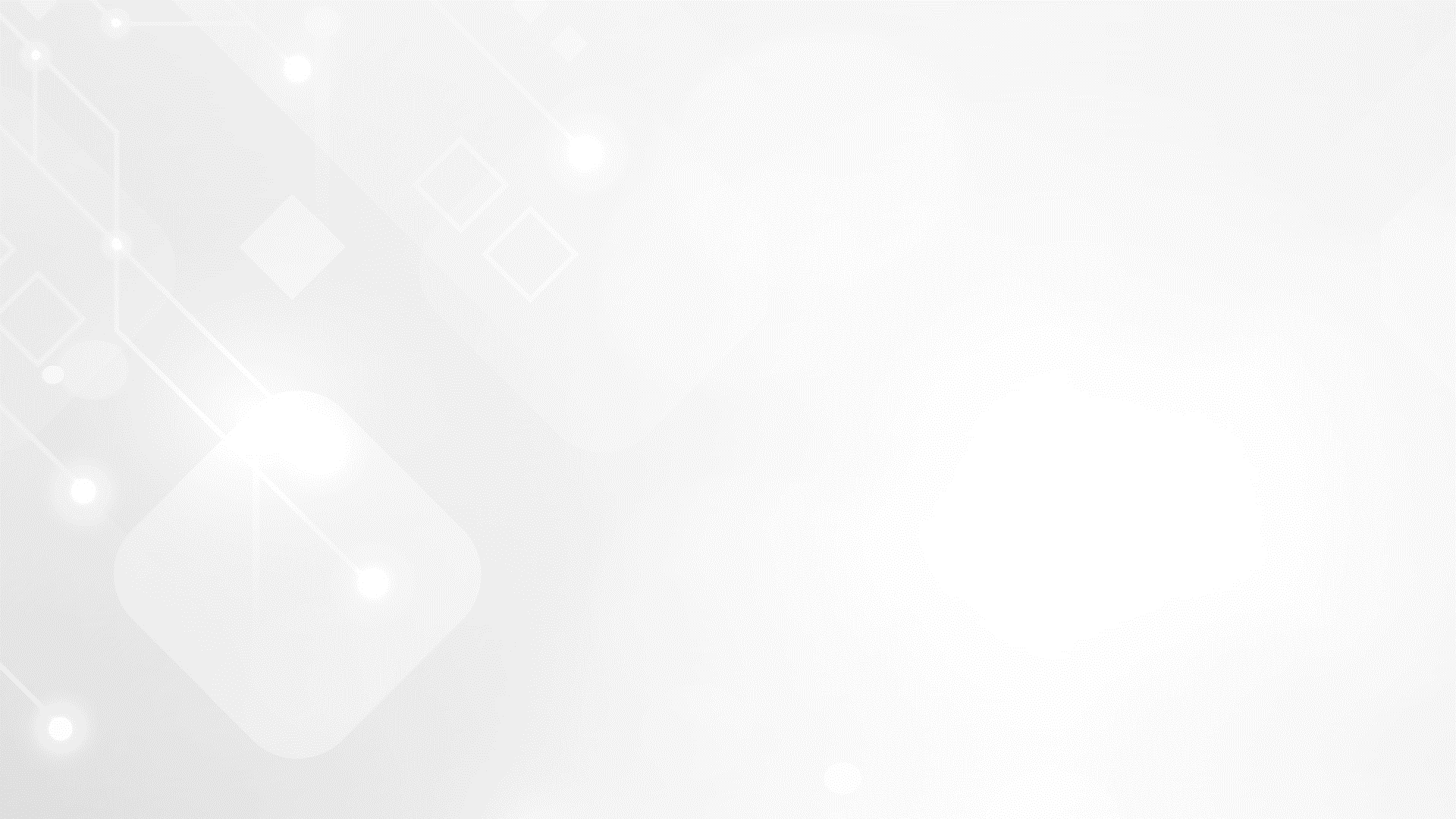 Solicitando Reabertura da Escolha
A escola deverá, obrigatoriamente, anexar um documento, com a assinatura do(a) Diretor(a),  contendo as justificativas para a solicitação de Reabertura da Escolha.
O sistema permite anexar somente documentos em formato PDF.
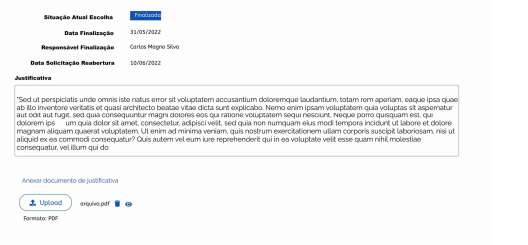 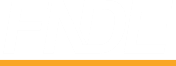 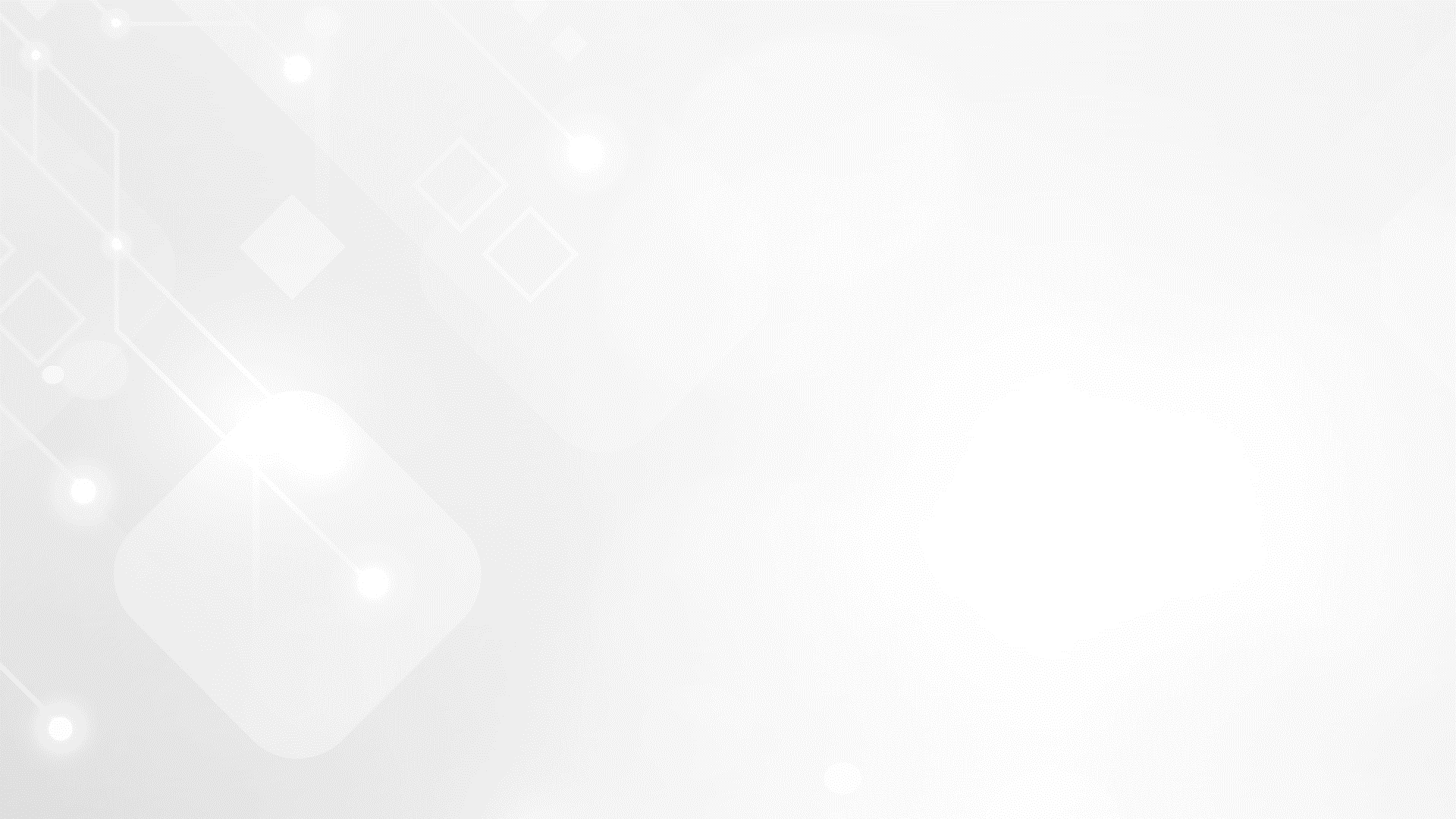 Solicitando Reabertura da Escolha
Após preencher os campos obrigatórios e anexar o documento de justificativa, a escola deverá clicar em ‘’Solicitar Reabertura’’.
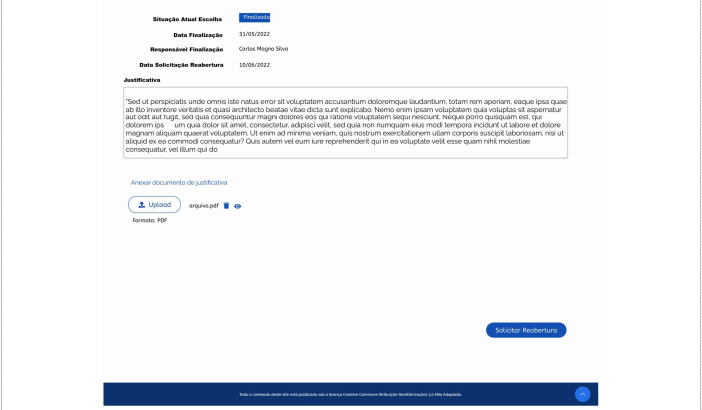 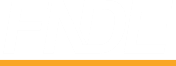 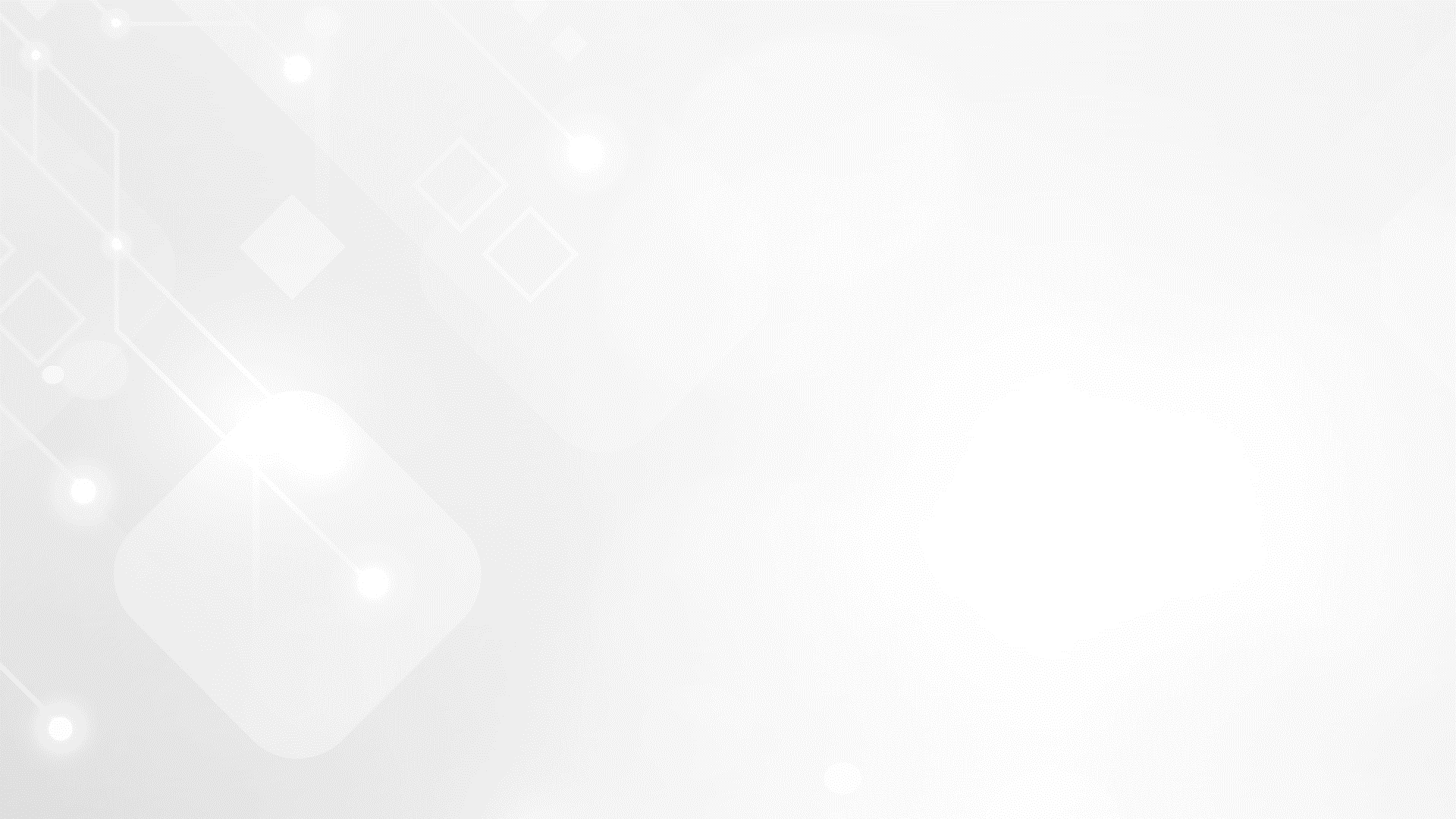 Solicitando Reabertura da Escolha
ATENÇÃO! A solicitação de Reabertura de Escolha do PNLD 2023 – Objeto 2 só é possível enquanto perdurar o prazo para registro da escolha. Encerrado o prazo para registro da Escolha, o sistema não permitirá mais a solicitação para Reabertura.
Após a solicitação de Reabertura da Escolha, a escola deverá aguardar a análise da Secretaria de Educação.
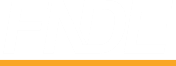 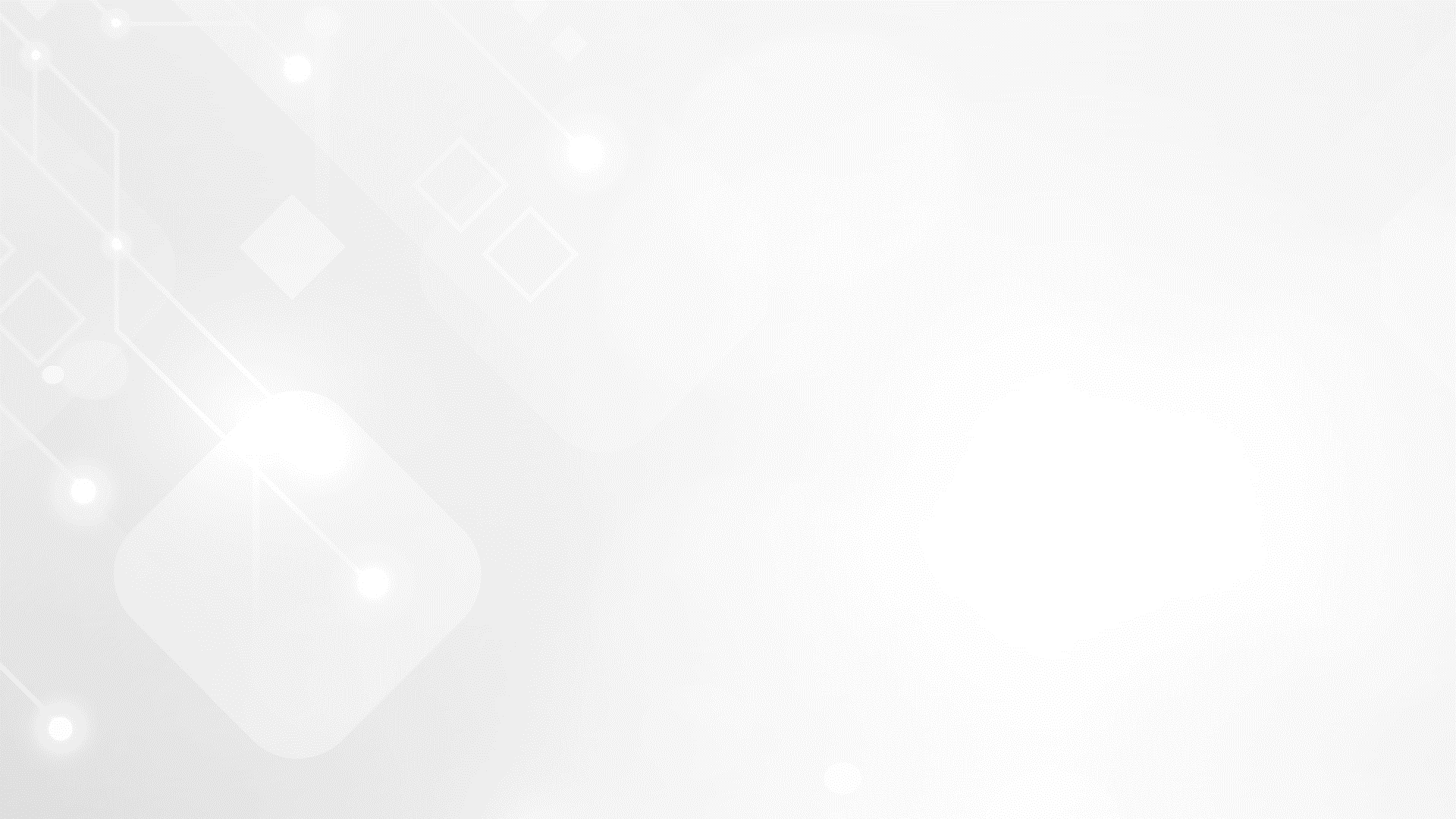 Analisando Solicitação
Somente os perfis de Secretário(a) de Educação e/ou Coordenador do Livro poderão realizar a análise da Reabertura de Escolha. 
Ao acessar o sistema, o Secretário(a) de Educação) e/ou o Coordenador do Livro visualizarão todas as escolas vinculadas à sua rede.
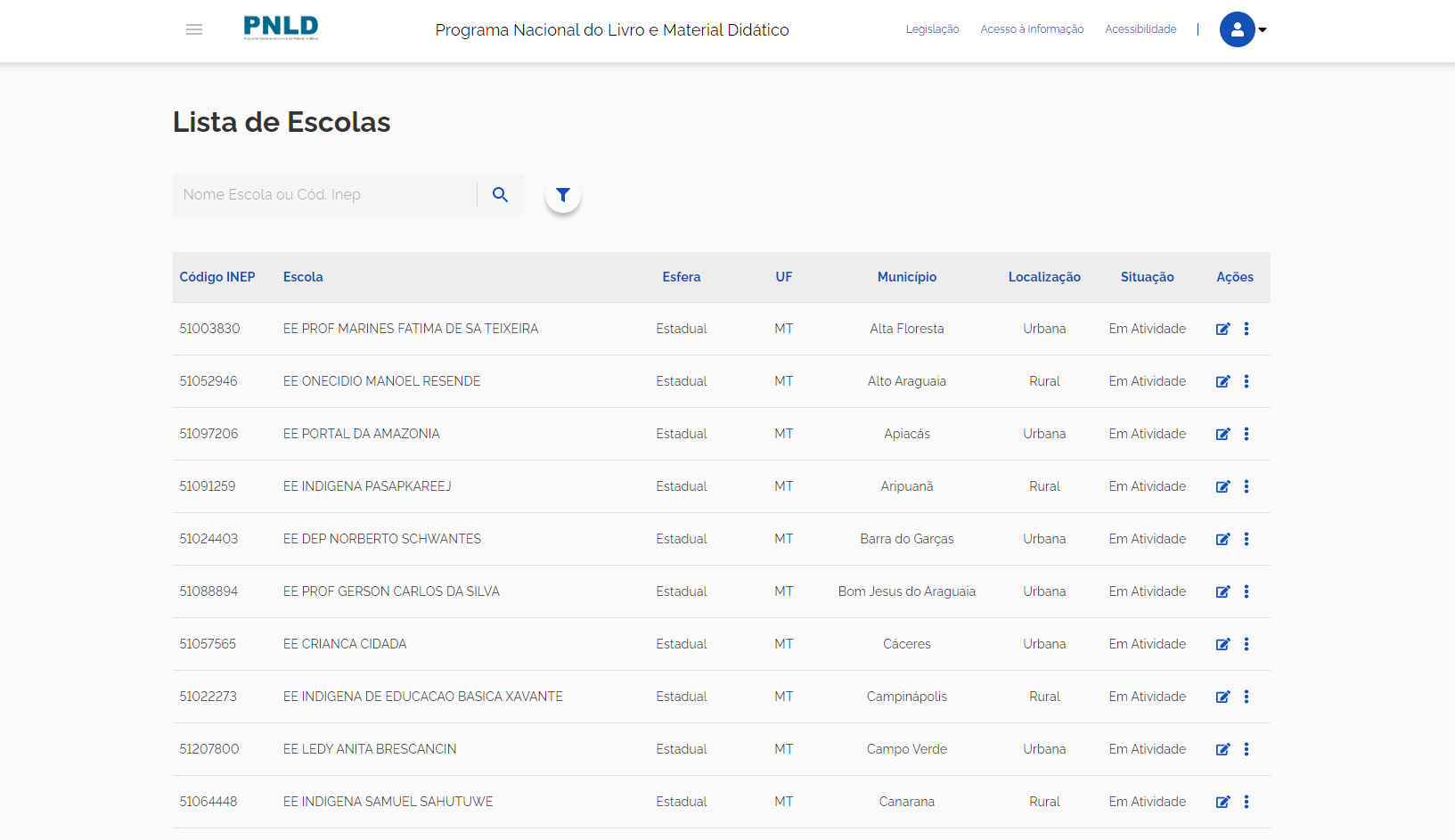 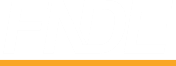 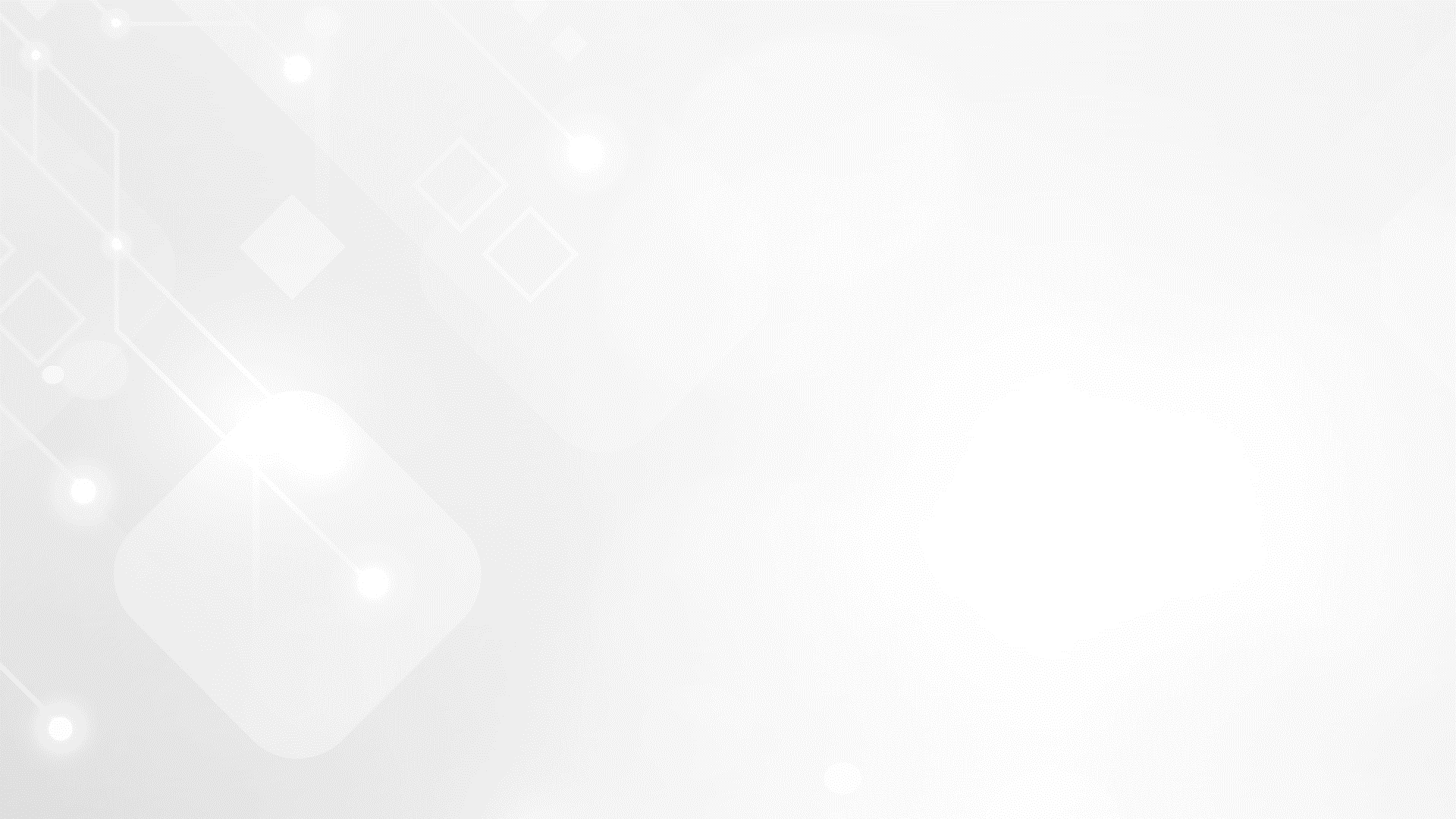 Ao acessar o menu, o Secretário(a) de Educação) e/ou o Coordenador do Livro deverá selecionar ‘’Solicitação de Reabertura de Escolha’’.
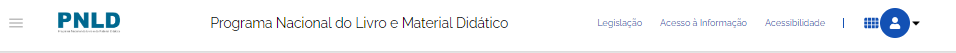 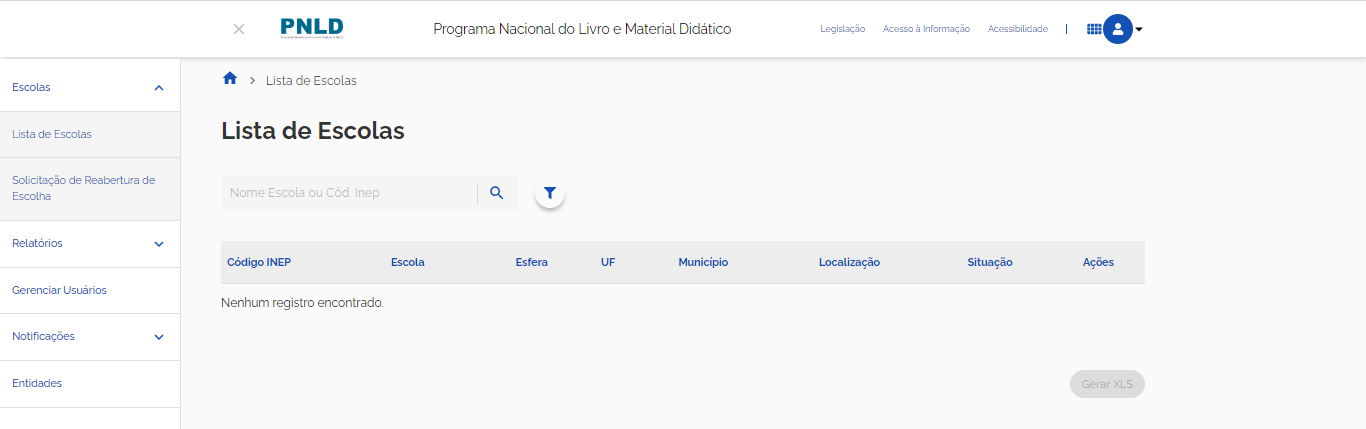 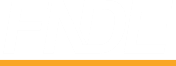 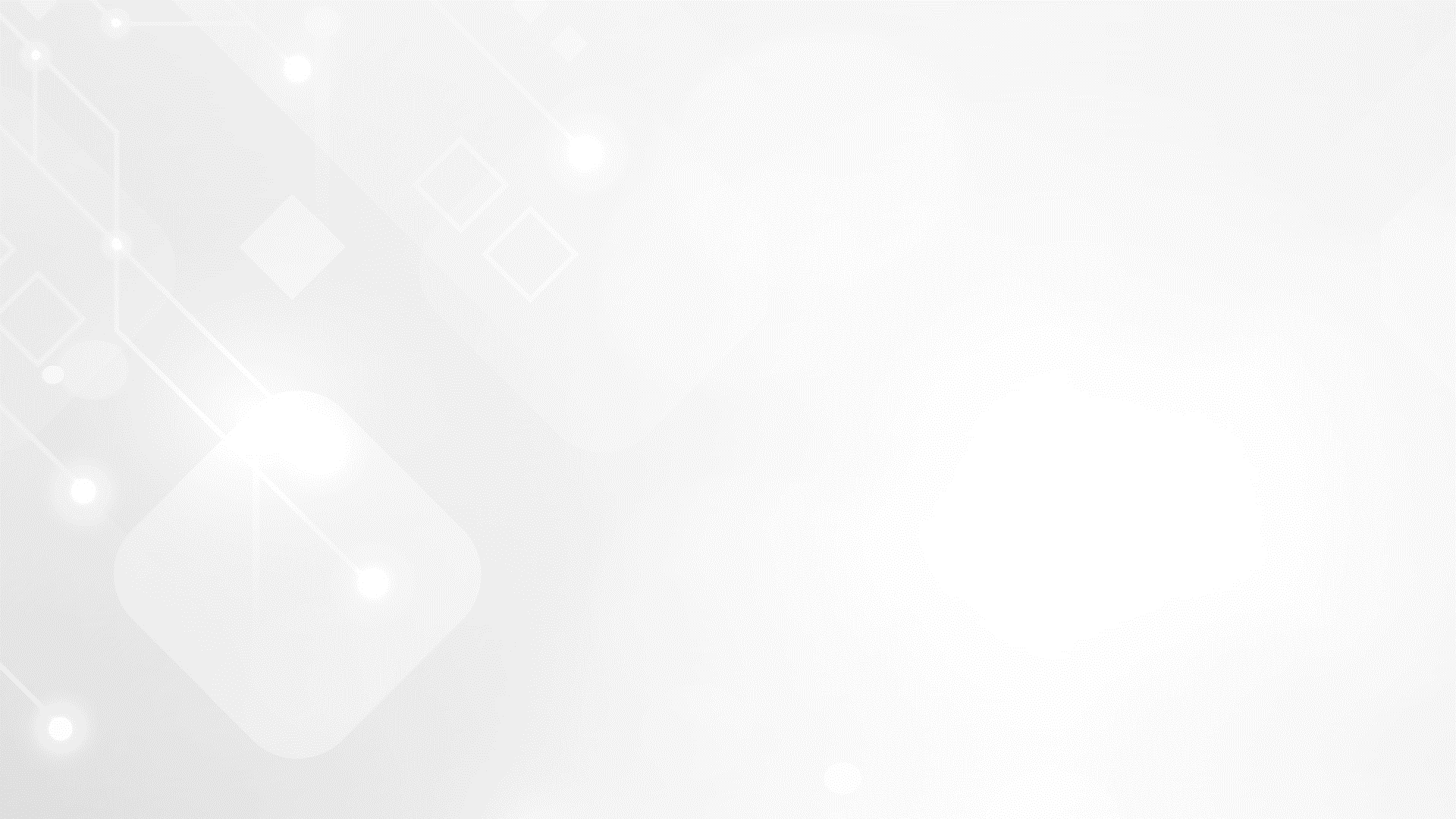 Selecione o Edital PNLD 2023 – Objeto 2 para visualizar as solicitações de Reabertura de Escolha registradas pelas escolas. Apenas esse edital está aberto para registro de Escolha e solicitação de reabertura.
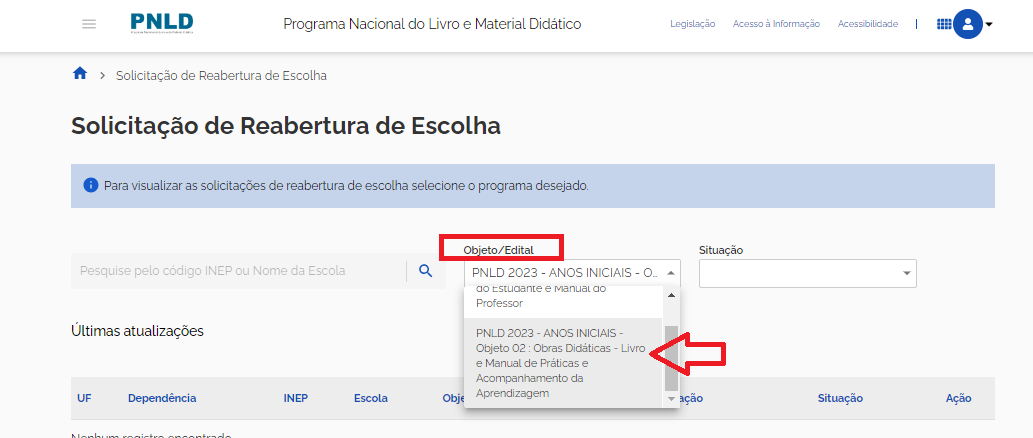 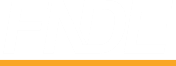 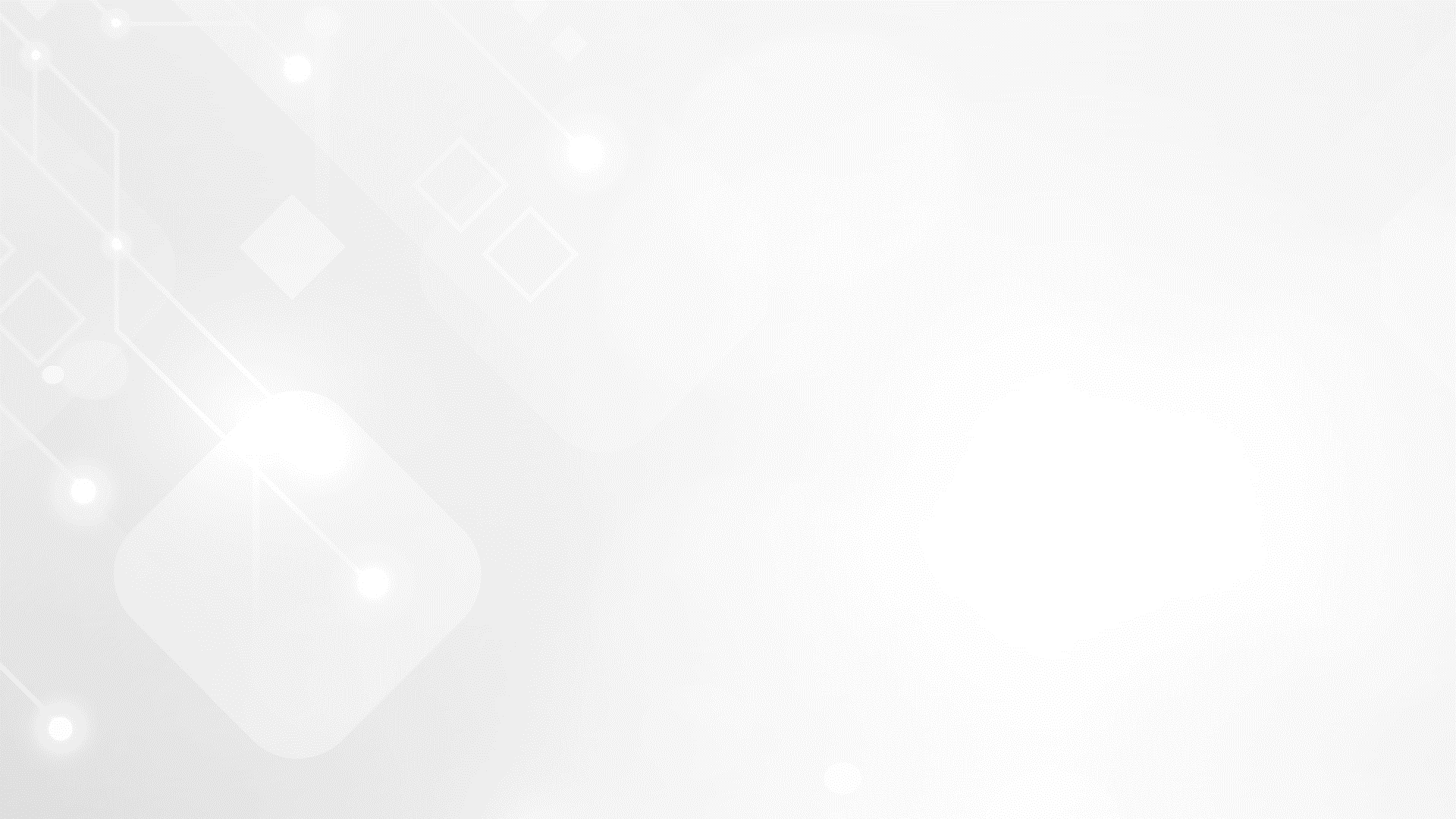 Na coluna AÇÃO, clique no        .
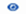 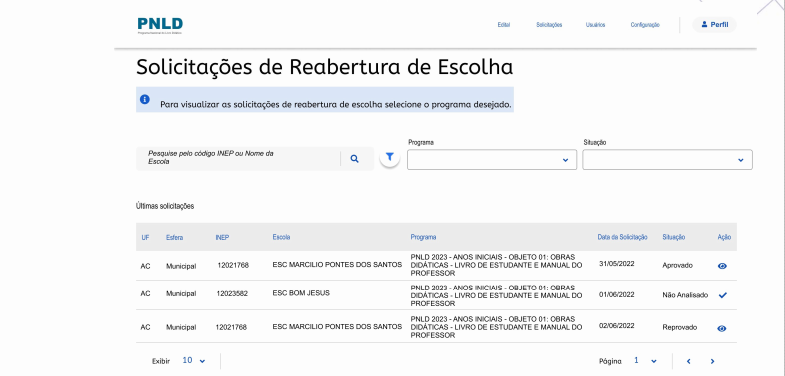 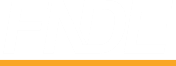 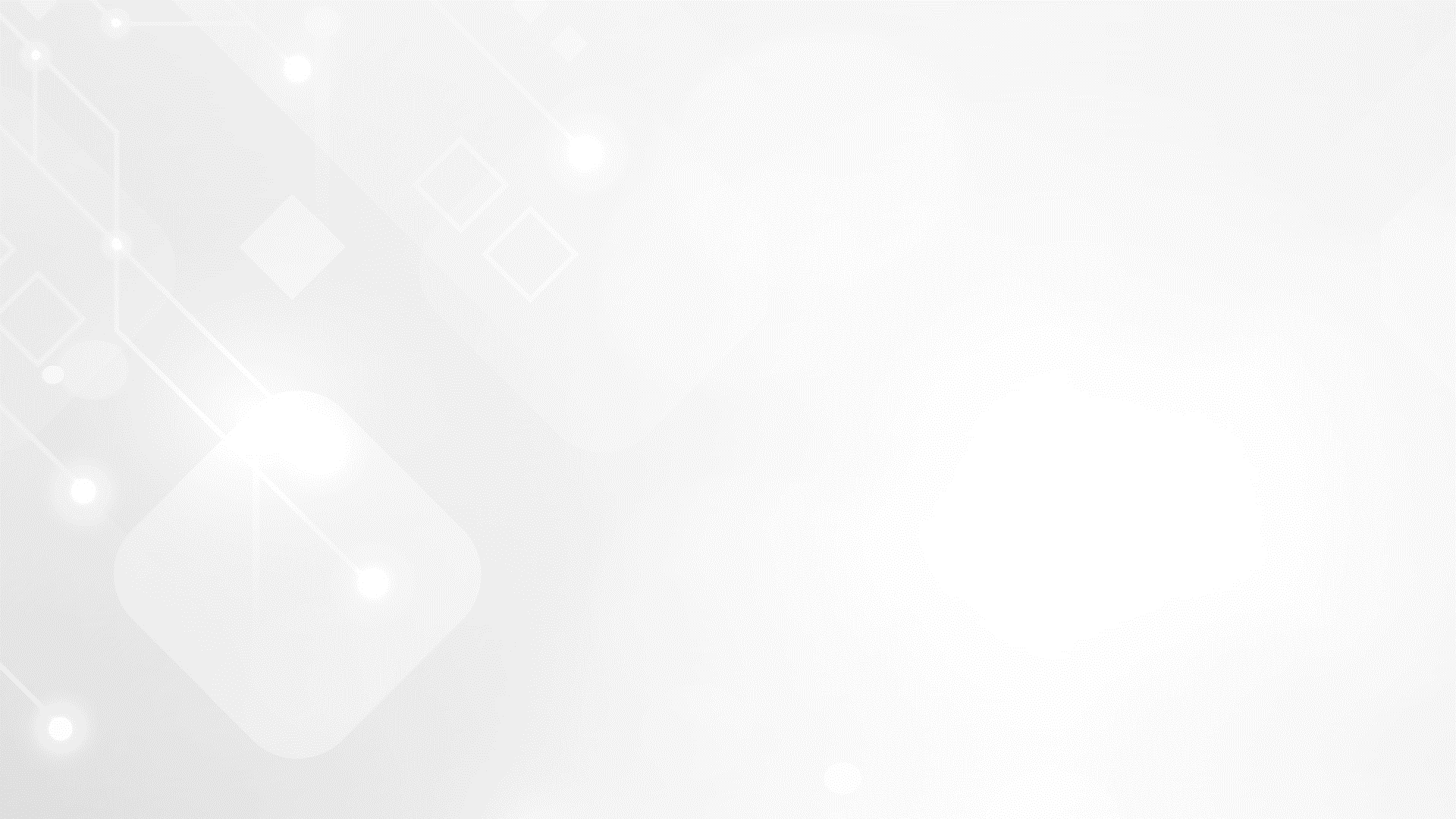 O sistema apresentará a tela para análise da solicitação de Reabertura de Escolha.
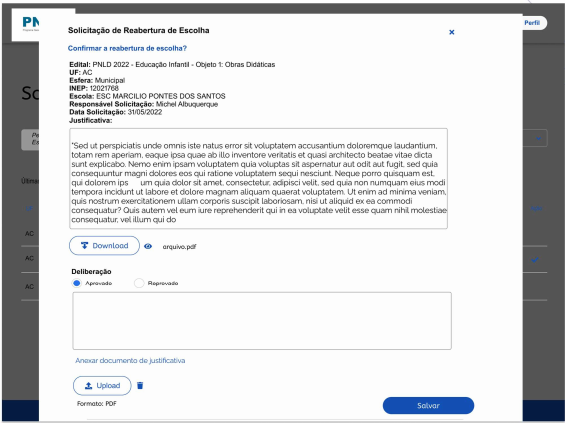 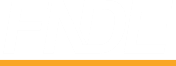 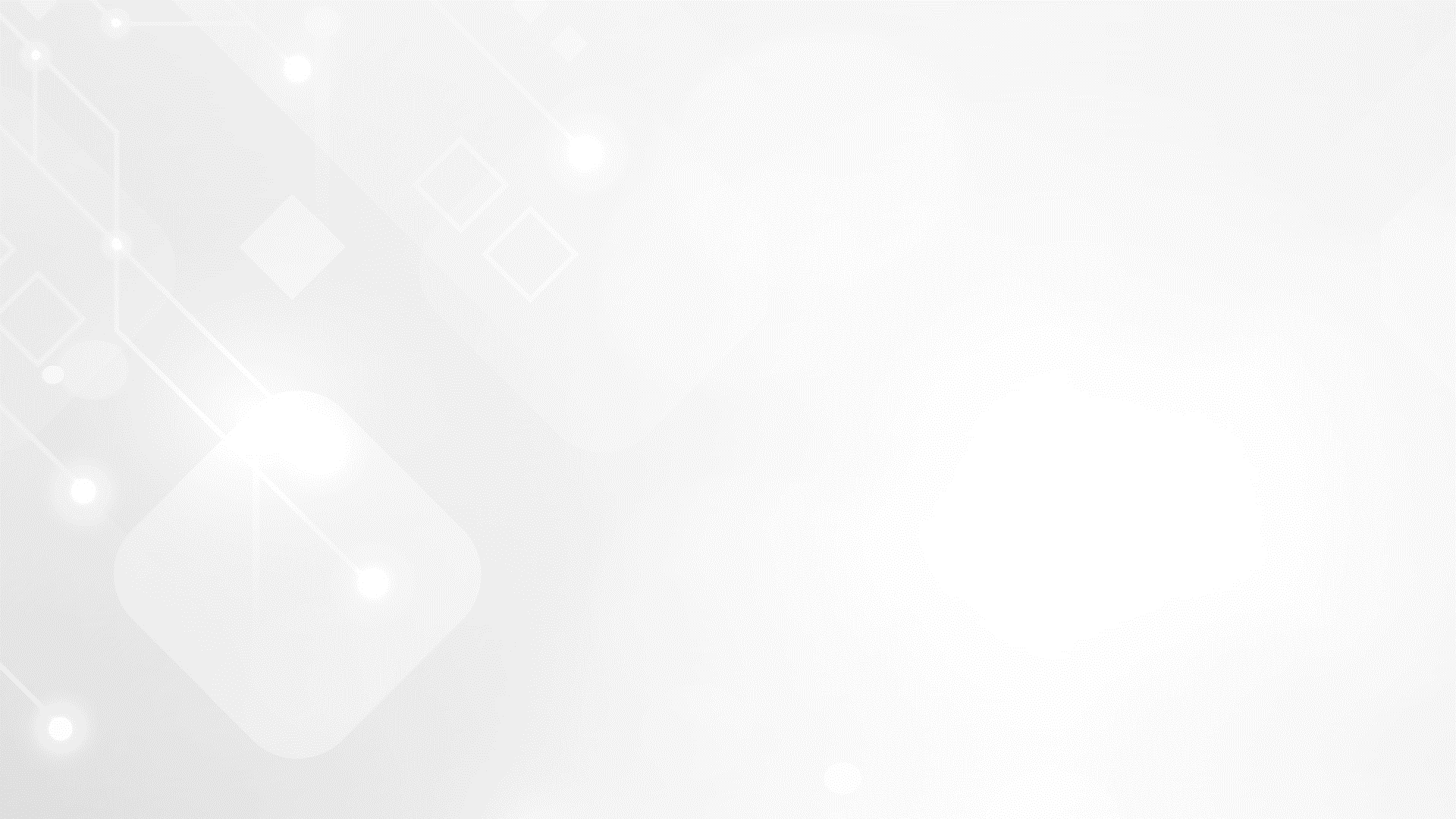 Após análise da solicitação, no campo Deliberação, deverá ser selecionada uma das opções: Aprovado ou Reprovado.
A Secretaria de Educação deverá, obrigatoriamente, anexar um documento, com a assinatura do(a) Secretário(a) de Educação), contendo as justificativas de análise acerca da aprovação ou reprovação da solicitação de Reabertura da Escolha.
O sistema permite anexar somente documentos em formato PDF.
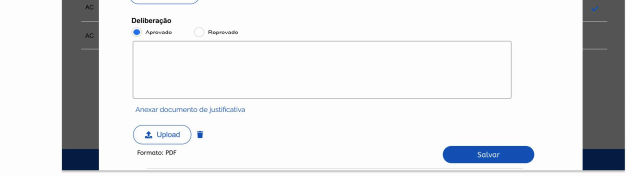 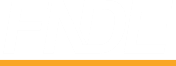 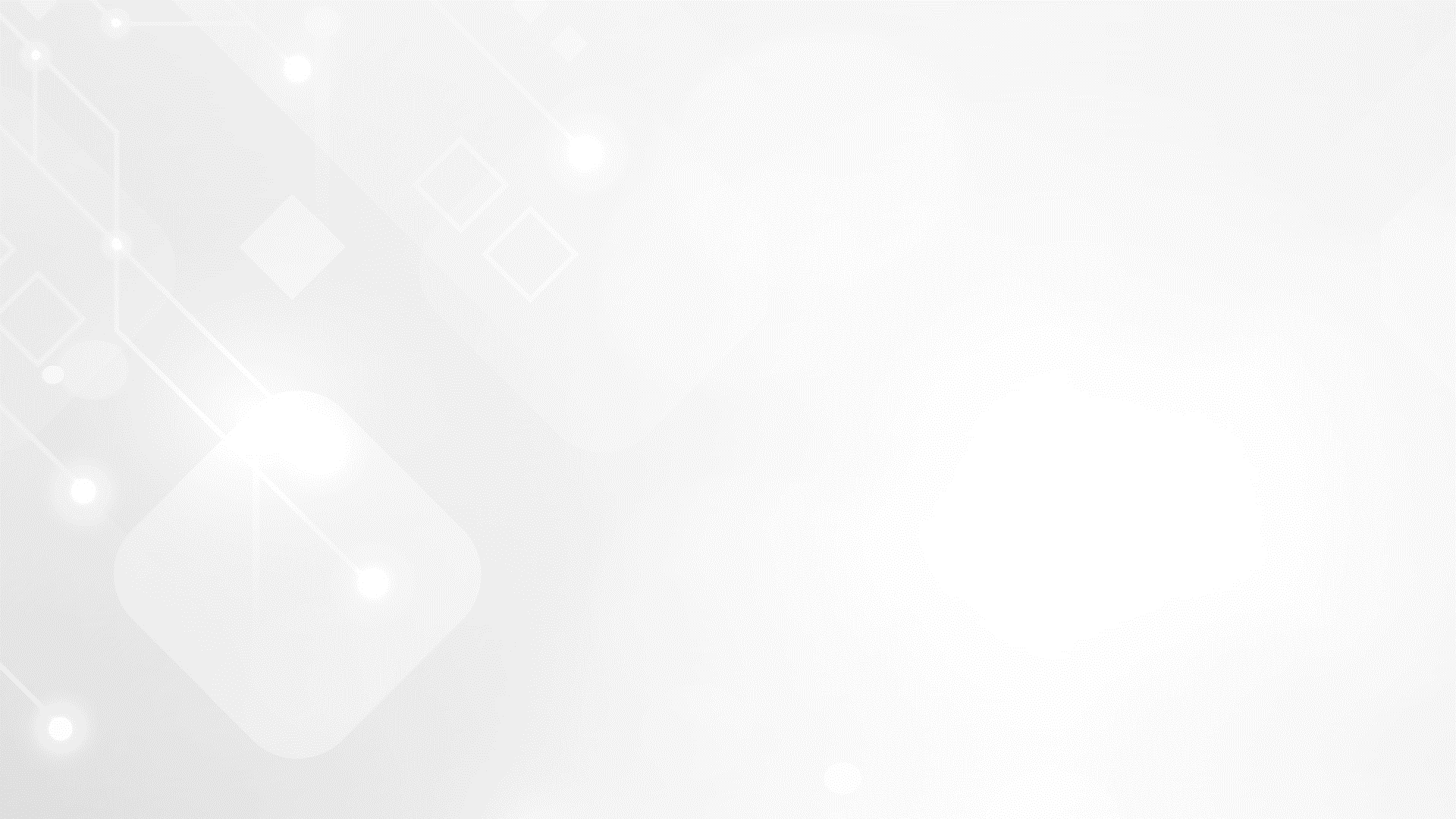 Após preencher os campos obrigatórios e anexar o documento de análise da solicitação, a Secretaria de Educação deverá clicar em ‘’Salvar’’.
Após aprovação pela Secretaria de Educação, a Escolha da escola será reaberta para novo registro. A escola receberá um e-mail automático do sistema informando que a escolha foi reaberta.
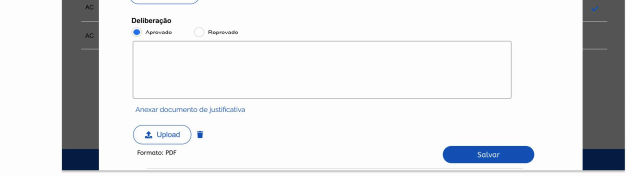 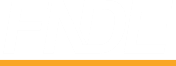 Atenção! Após a reabertura da escolha pela secretaria de educação as escolas devem acessar novamente o sistema para registar e finalizar a escolha . Se a escola não registrar novamente a escolha receberá livros de acordo com critérios técnicos definidos pelo FNDE.
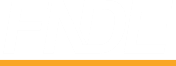 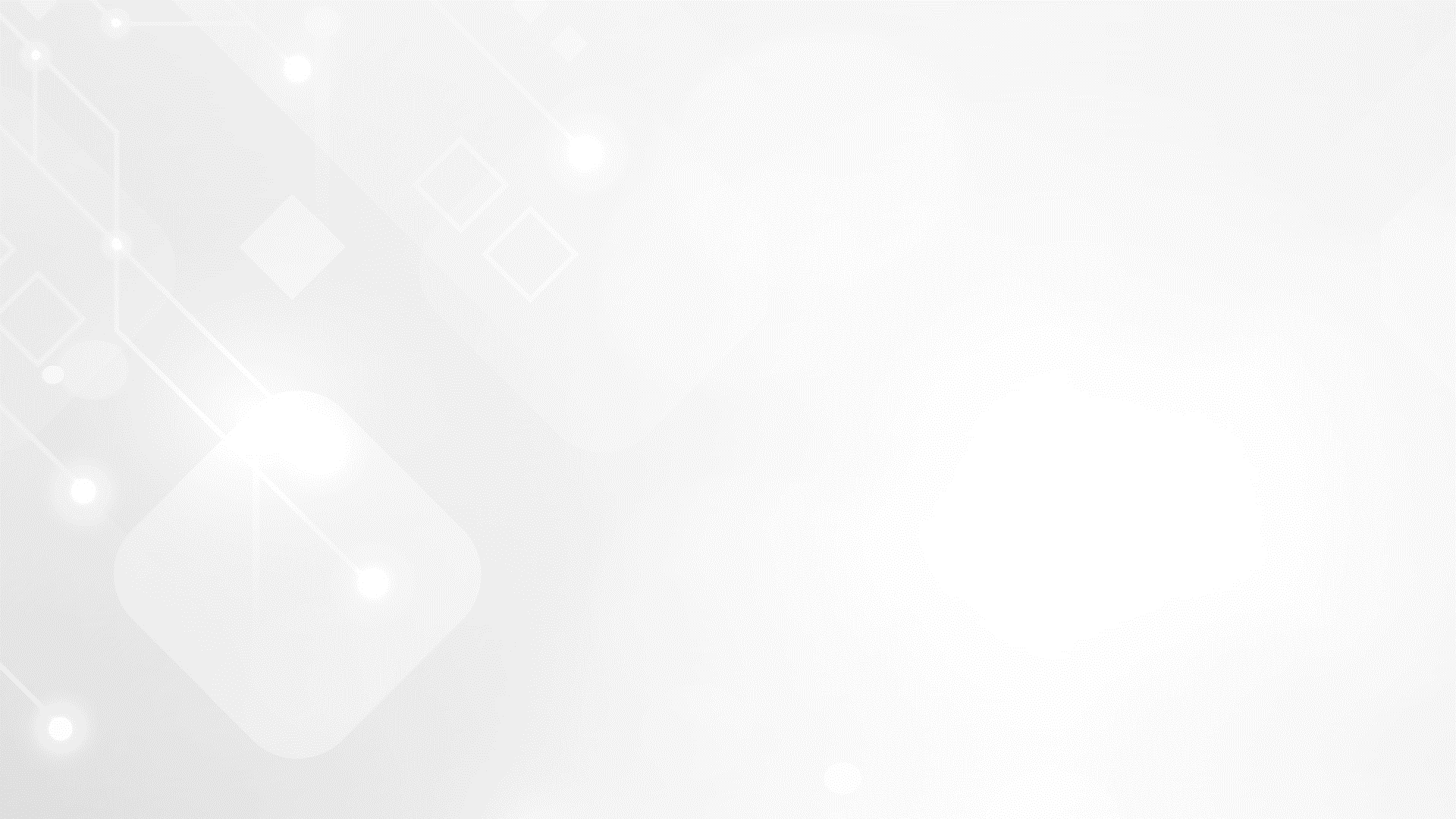 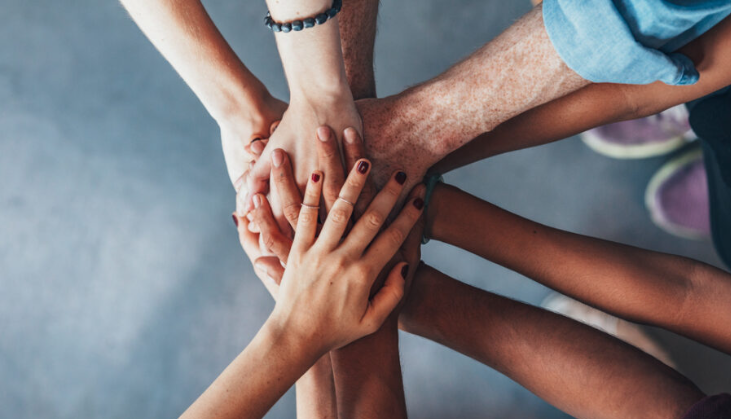 Dúvidas sobre a Escolha do PNLD 2023 – Objeto 2 e-mail para: livrodidatico@fnde.gov.br

Fraudes e Violações às Normas de Conduta e-mail para: ceac@fnde.gov.br

Portal do FNDE: https://www.gov.br/fnde/pt-br/acesso-a-informacao/acoes-e-programas/programas/programas-do-livro/pnld/escolha-do-pnld-2023-2013-objeto-2
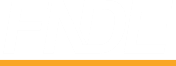